Fig. 1 (Left) Computer reconstruction of 50 µm sections of the medulla (1–8 mm above the obex) showing the ...
Brain, Volume 128, Issue 2, February 2005, Pages 338–344, https://doi.org/10.1093/brain/awh376
The content of this slide may be subject to copyright: please see the slide notes for details.
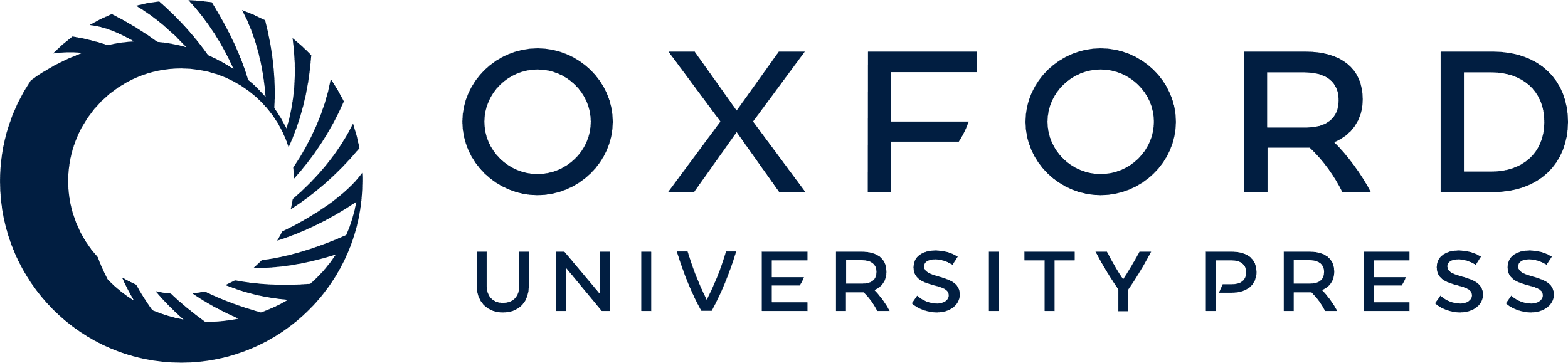 [Speaker Notes: Fig. 1 (Left) Computer reconstruction of 50 µm sections of the medulla (1–8 mm above the obex) showing the distribution of Lewy bodies in an 81-year-old-man with the pathological diagnosis of neocortical-predominant Lewy body disease and a history of orthostatic hypotension. (Right) Distribution of tyrosine hydroxylase neurons in the ventrolateral medulla (VLM) and tryptophan hydroxylase neurons in the nucleus raphe obscurus (ROb) and raphe pallidus (RPa) in the same subject. DVN = dorsal vagal nucleus; Gi = nucleus reticularis gigantocellularis.


Unless provided in the caption above, the following copyright applies to the content of this slide: Brain Vol. 128 No. 2 © Guarantors of Brain 2005; all rights reserved]